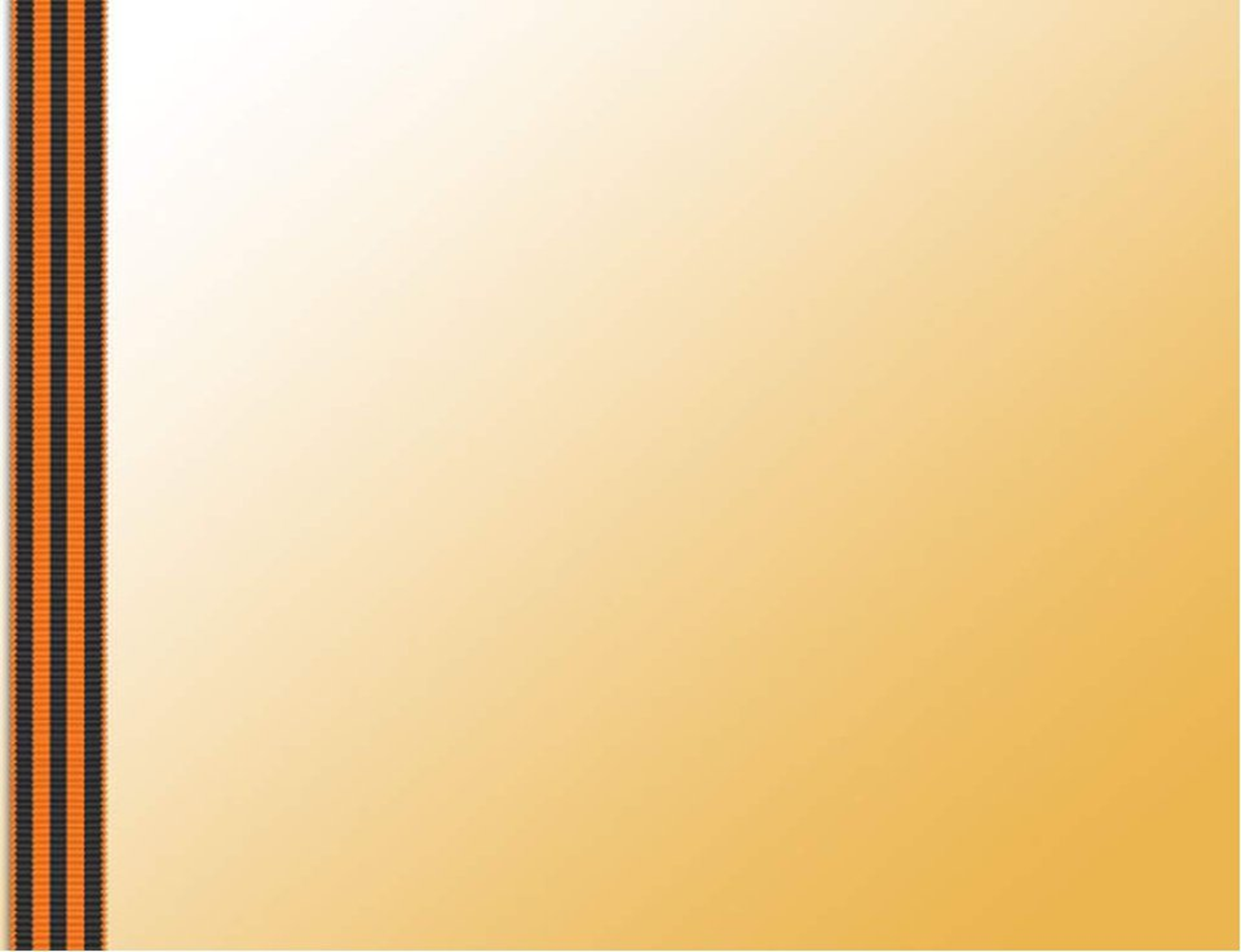 Муниципальное автономное дошкольное образовательное учреждение    «Детский сад №77»
Отчет 
о проекте	
«Вечный огонь памяти», 
посвящённый празднованию Дня Победы
Актуальность.

Воспитание патриотизма является одним из основных  направлений российской 
системы образования и воспитания. Патриотизм включает в себя любовь к Родине, земле, где родился, гордость за исторические свершения народа. Но в силу последних перемен всё более заметной стала утрата нашим обществом
патриотического сознания. Поэтому необходимо ещё до школы сформировать у
детей первоначальные представления об истории нашей Родины, о подвиге родного народа в борьбе с фашизмом в годы ВОВ. В 2024 г. исполняется знаменательная дата– 79-летие Победы в ВОВ. Создание проекта направлено
на работу по воспитанию у дошкольников чувства гордости за свой народ, уважения к его свершениям и достойным страницам истории, предполагает привлечение детей и родителей к участию в мероприятиях по подготовке к празднованию 79-летия Победы.
Цель проекта: 

    Формирование у детей чувства исторической 
сопричастности к своему народу, чувства уважения к людям
военного поколения, гордости за их подвиг, восстановление 
утраченных связей между поколениями через встречу
 с ветеранами труда.
Задачи:
- обобщить и расширить знания детей о Великой Отечественной
Войне: городах-героях, героях войны, боевых наградах, о работе
в тылу;
- формировать у детей понятие, что «Вечный огонь» - память о погибших;
-  воспитывать патриотические чувства через художественную
литературу; 
- расширять музыкальный кругозор детей, познакомить с лучшими образцами песен военных лет;
- развивать творческие способности средствами художественно-
эстетического воспитания;
- формировать связную речь, выражая свои чувства посредством 
монологической речи, обогащать словарный запас;
- воспитывать стремление к исследованию военной истории своей семьи;
- привлечь родителей и соц. партнёров к совместной деятельности. 
Участники проекта: дети, педагоги, родители, соц. партнеры.
Руководители проекта (корпус 2): 
Лацвиева Оксана Владимировна (музыкальный руководитель), 
Краснова Светлана Петровна (воспитатель)
Срок реализации проекта: с 26.04.2024 г. – 13.05.2024 г.
Формы работы с детьми
Прослушивание и разучивание песен 
военных лет, постановка танцев
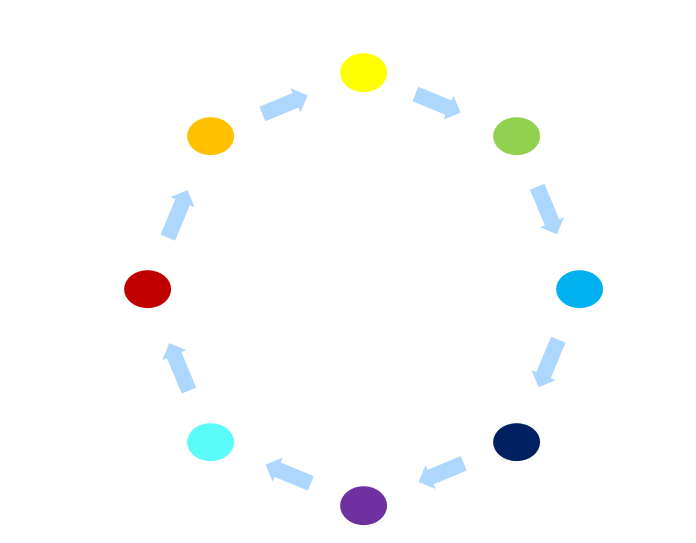 Разучивание стихов,
литературных сценок
Чтение художественной литературы
Экскурсия к Мемориалу
Победы
Видеочеллендж «Детям о войне»
Беседы, игры
Художественное творчество (рисование, лепка, аппликация, пластилинография,    конструирование)
Просмотр документальных фильмов:
«Как начиналась война», «Дети-
герои»; презентация «Животные, которые помогали в годы войны»
Праздничные концерты «День Победы – День памяти и славы!»
Праздничное оформление фойе детского сада
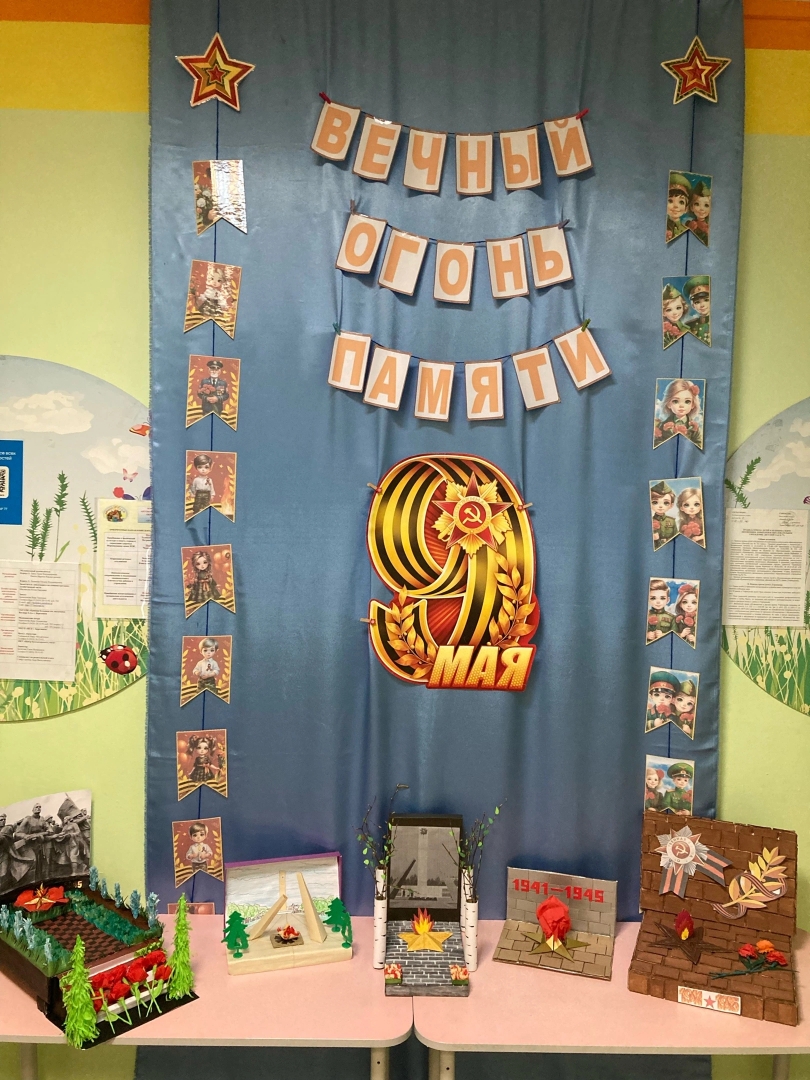 Выставка рисунков «Вечный огонь памяти»
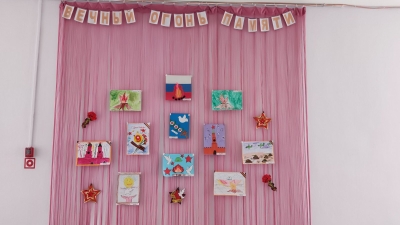 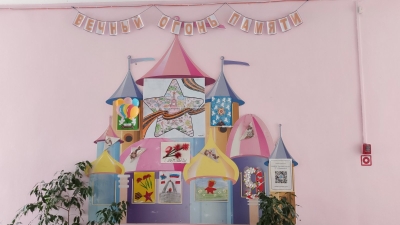 Оформление «Стены памяти»
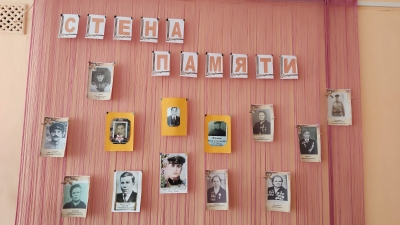 Выставка «С Днем Победы»
		    в группе №19
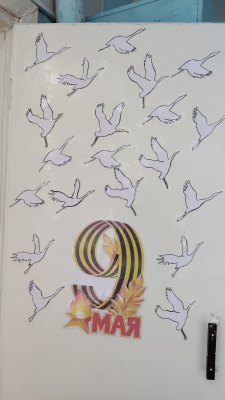 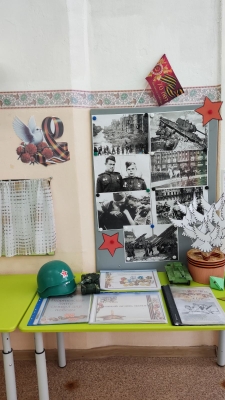 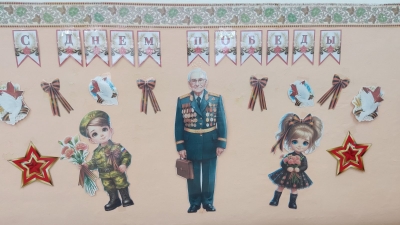 Беседа «Дети войны», рассматривание иллюстраций «Военная техника» в группе №17
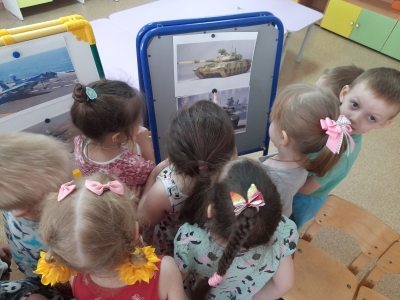 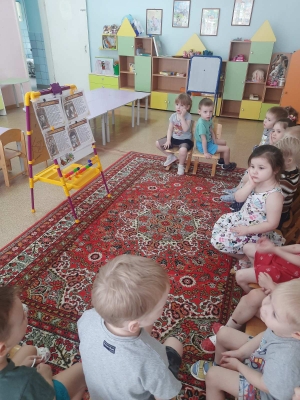 Рисование ладошками «Вечный огонь» в группе №17
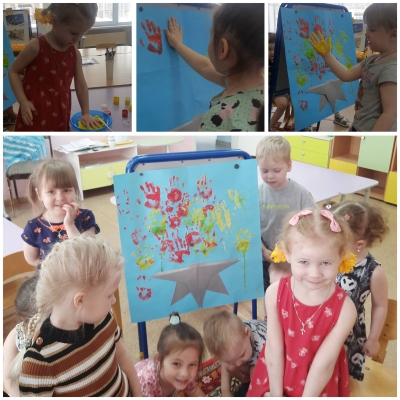 Творческие работы группы №22: «Солдатский треугольник», «Письмо солдату»
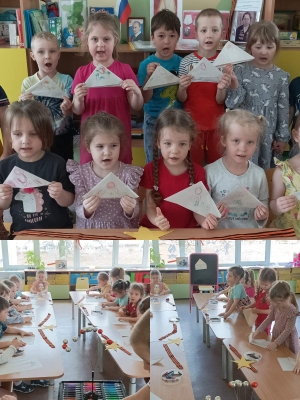 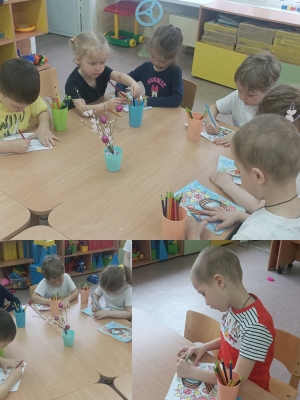 Чтение книг, рассматривание альбомов «Подвиги собак в ВОВ», «9 мая – День Победы»
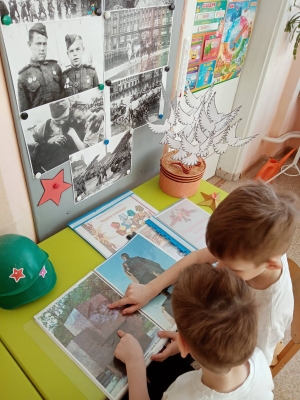 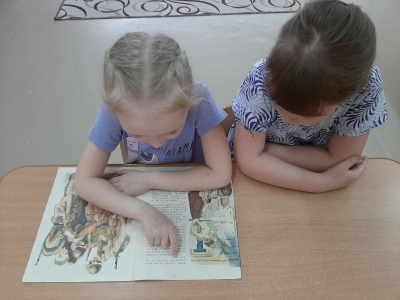 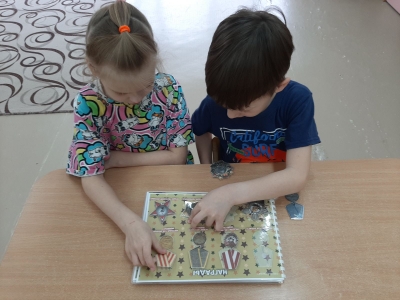 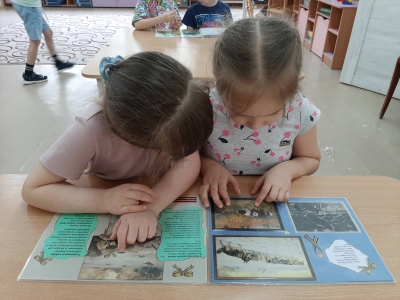 Знакомство с георгиевской ленточкой, игра «Мы -                           	солдаты!», конструирование «Пилот-солдат»
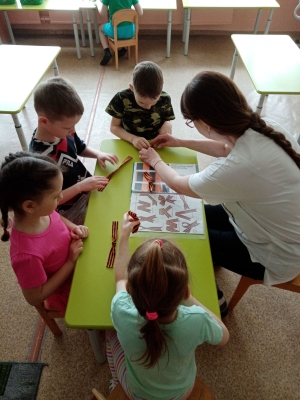 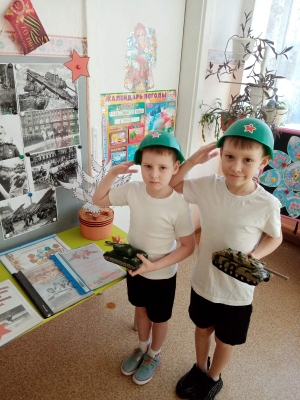 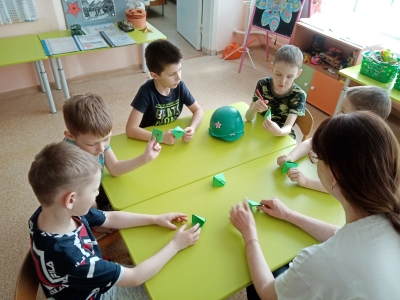 Пластилинография «Вечный огонь»
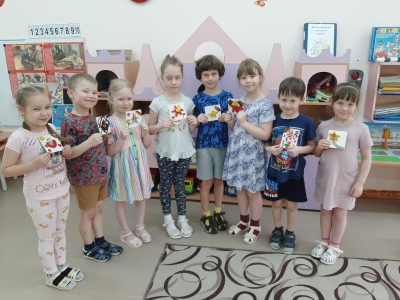 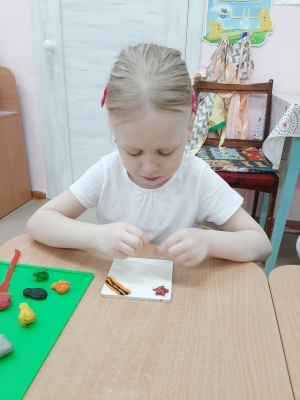 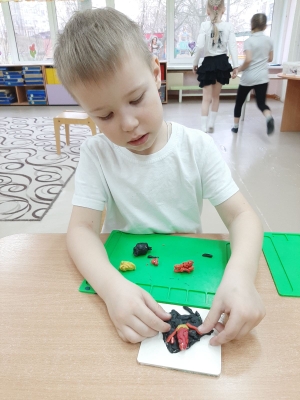 Лепка «Вечный огонь», «Военная техника»
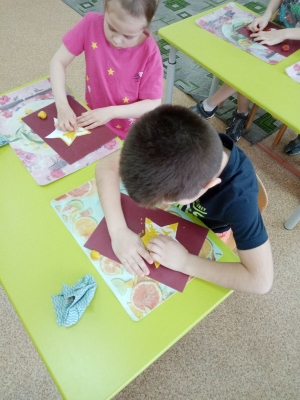 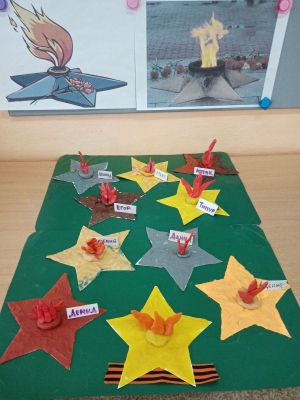 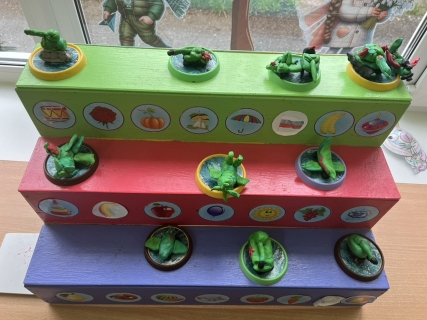 Дидактические игры: «Сложи флаг России», «Народные 
              праздники», «Символы России»
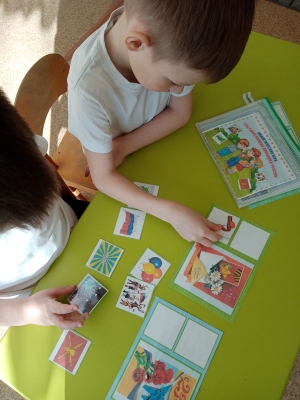 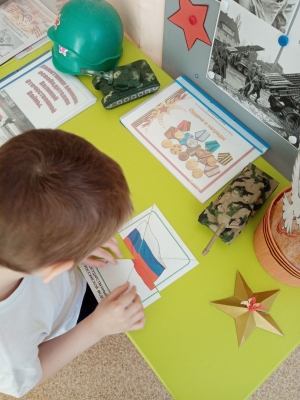 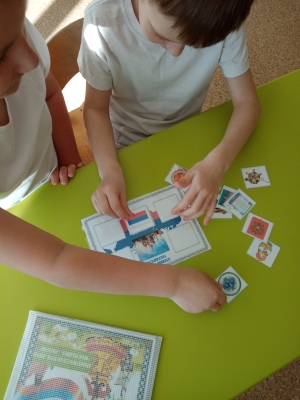 Творческая работа «Праздничная открытка»
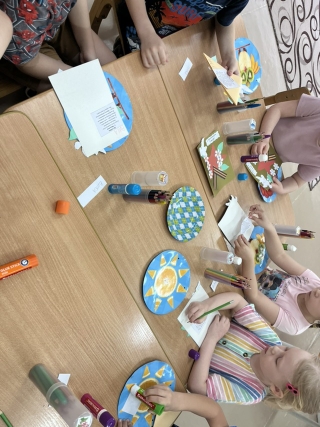 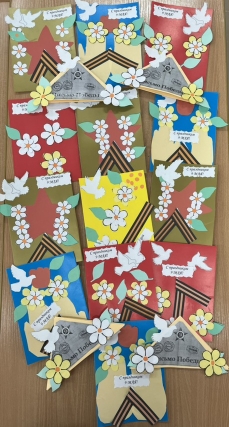 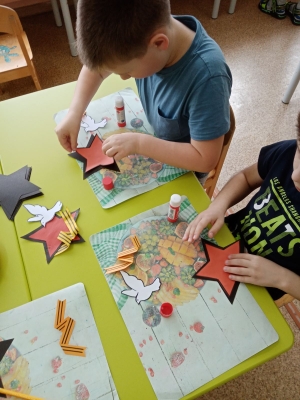 Рисование  «Вечный огонь»
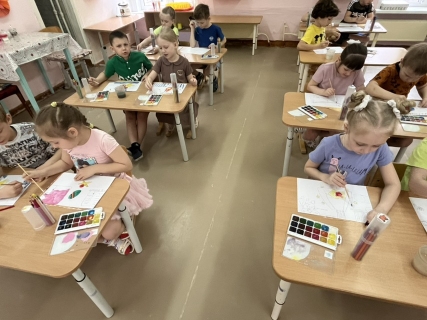 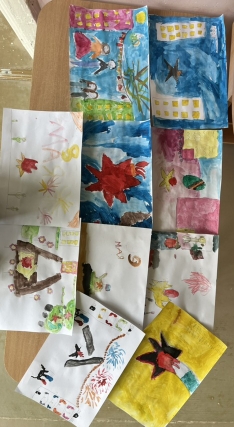 Просмотр фильмов и презентаций: «Дети-герои», «Как начиналась война», «Животные, которые помогали в годы войны»
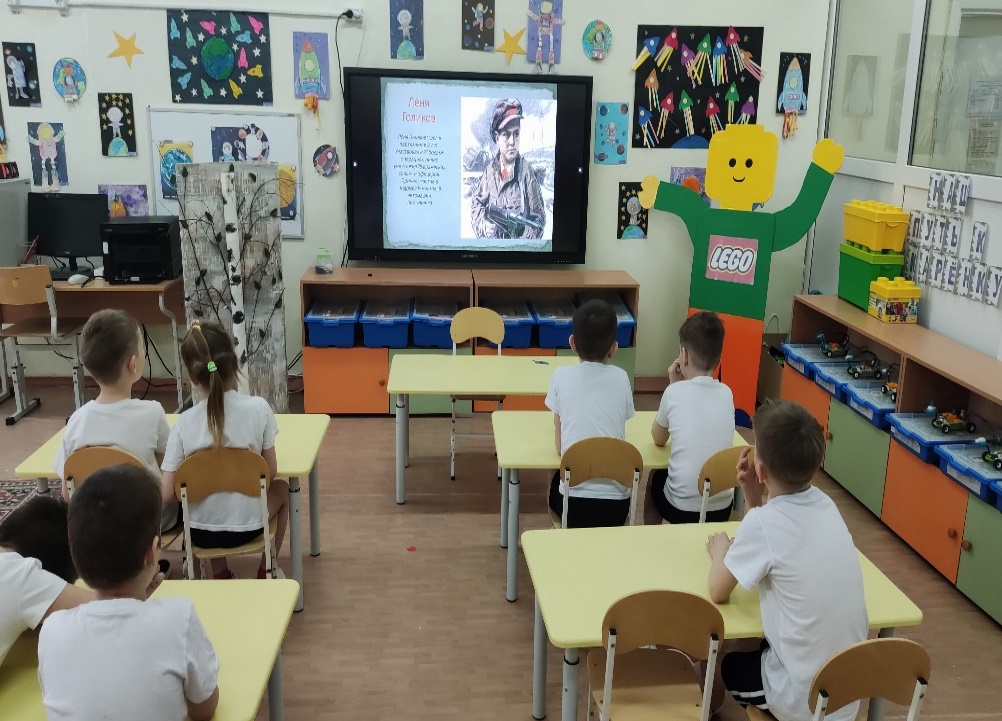 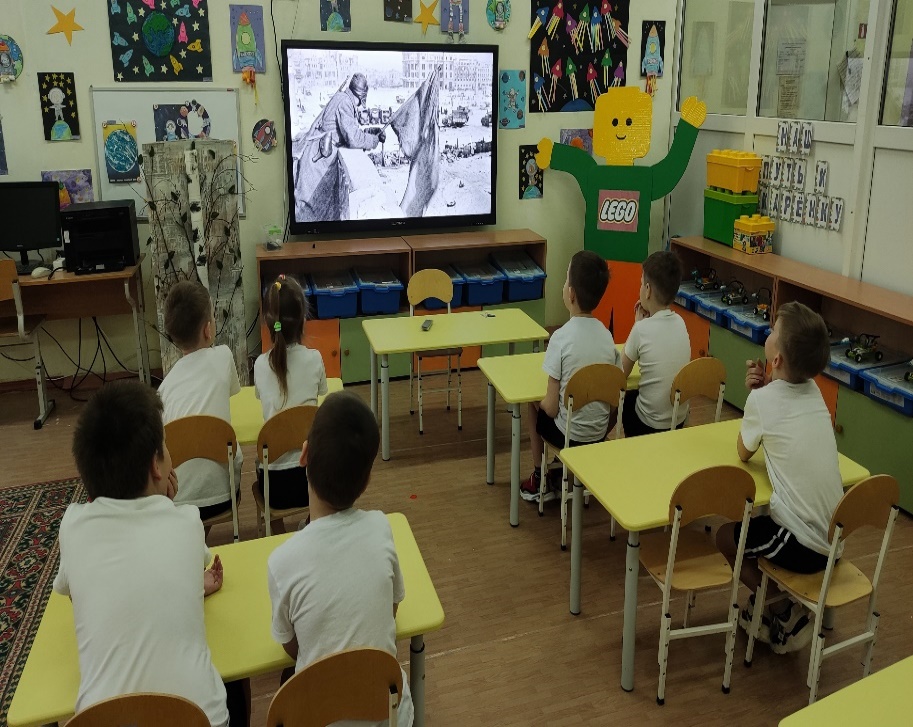 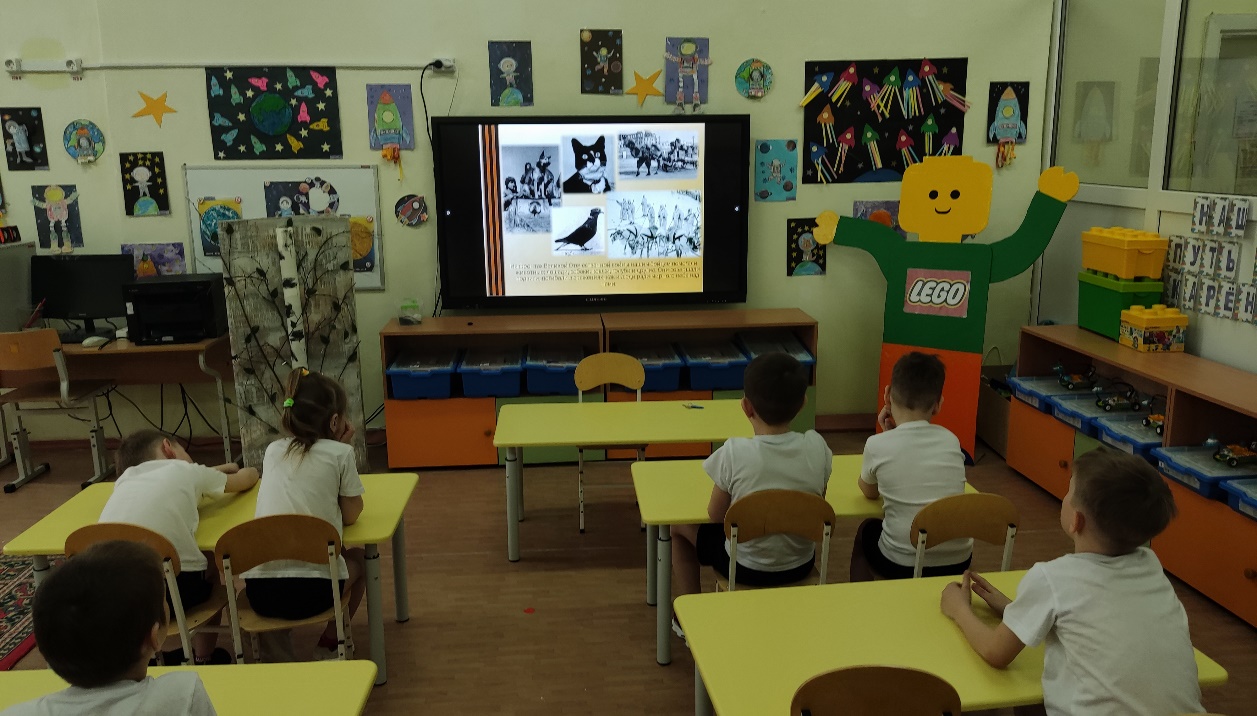 Коллективная работа группы №16 «День Победы»
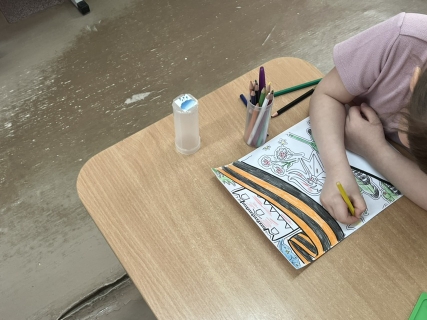 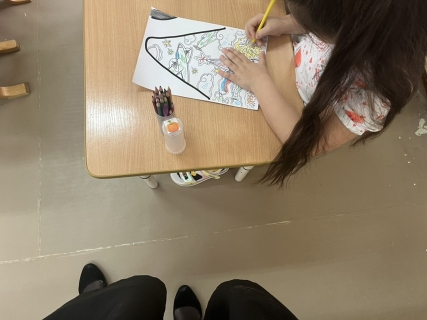 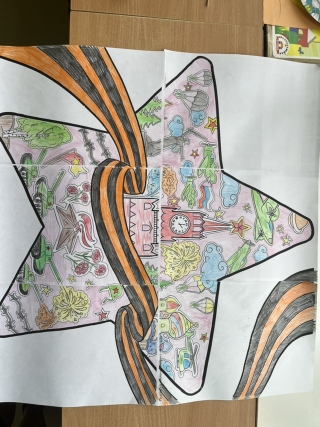 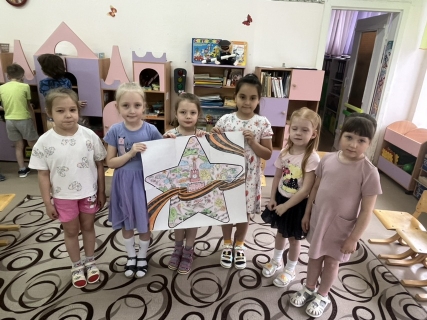 Видеочеллендж «Детям о войне»
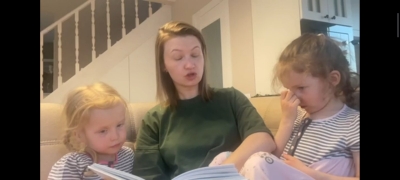 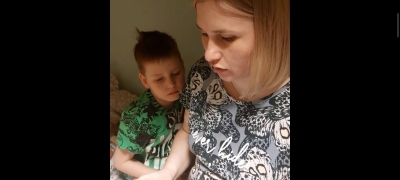 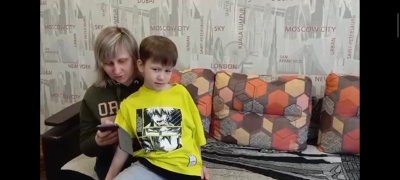 Праздничный концерт «День Победы – День памяти и 
славы» (старшая группа)
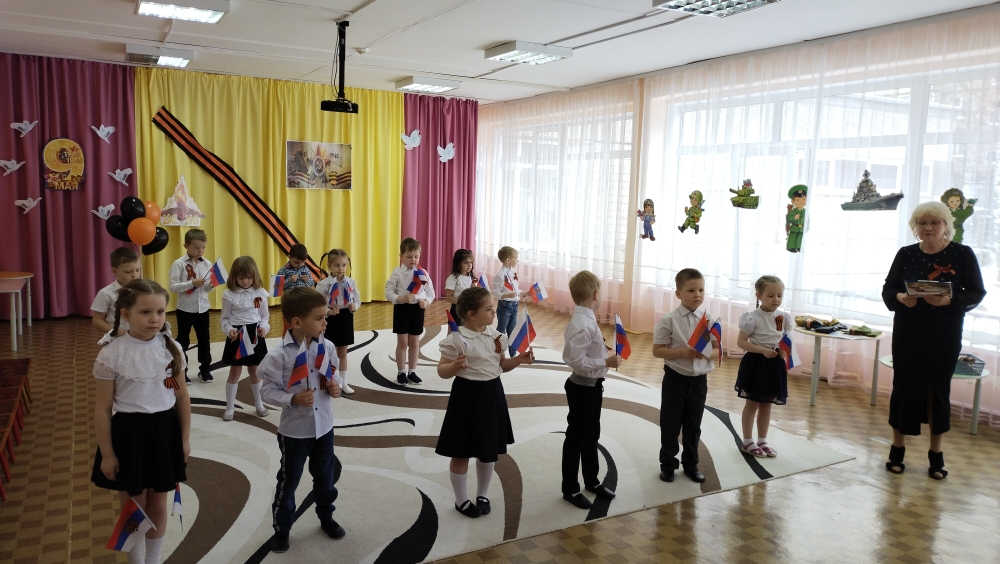 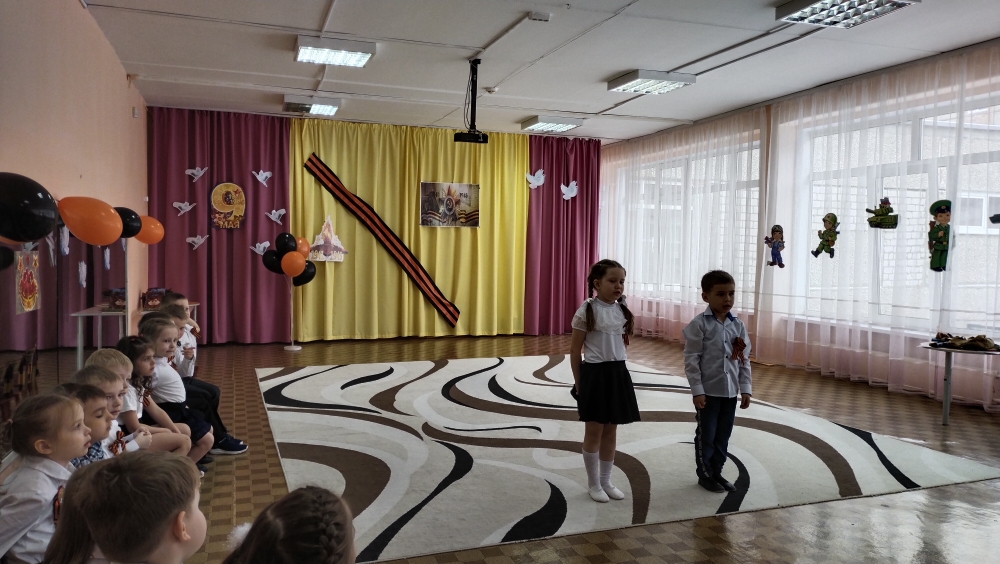 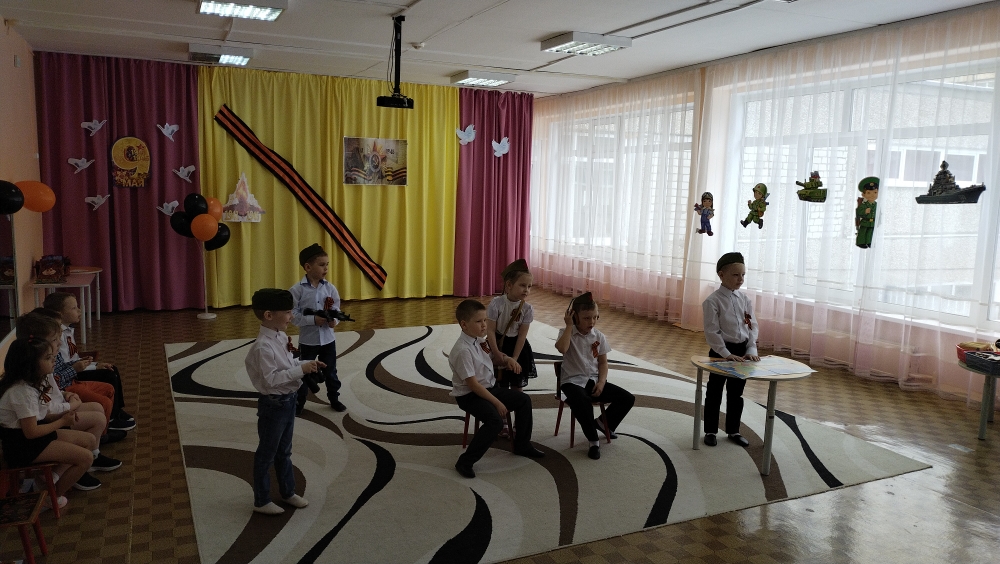 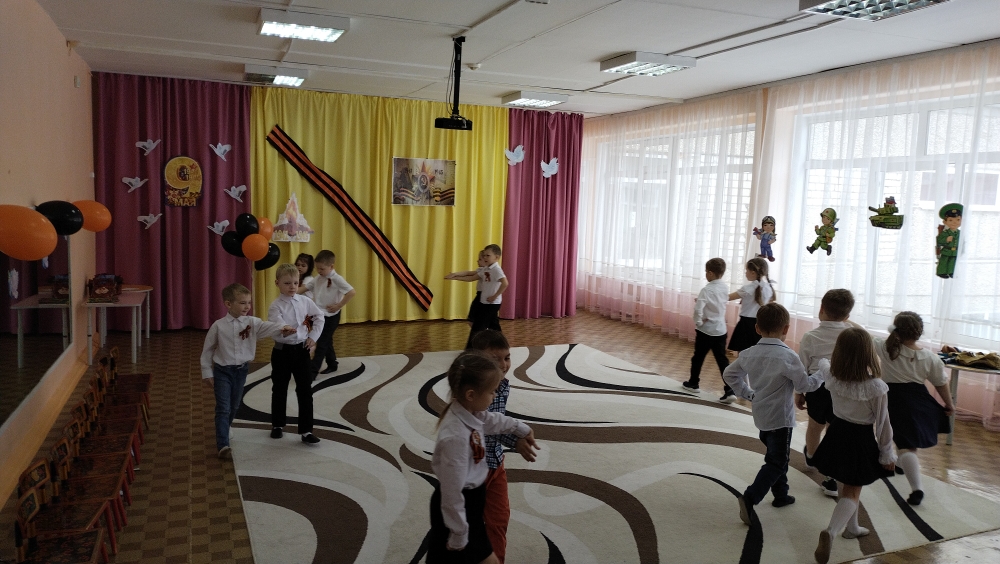 Приглашение ветеранов округа. Выступление ансамбля «Калинка»
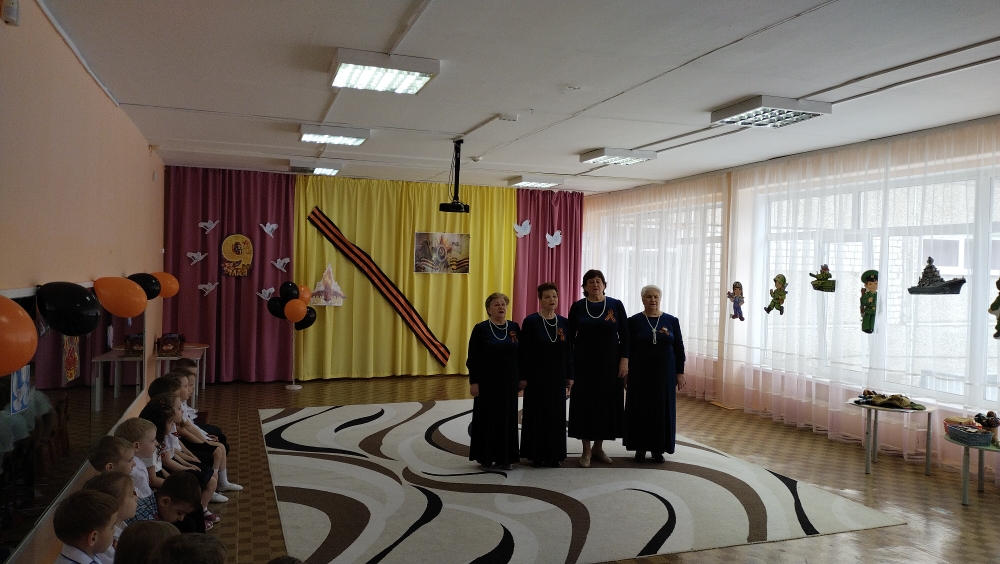 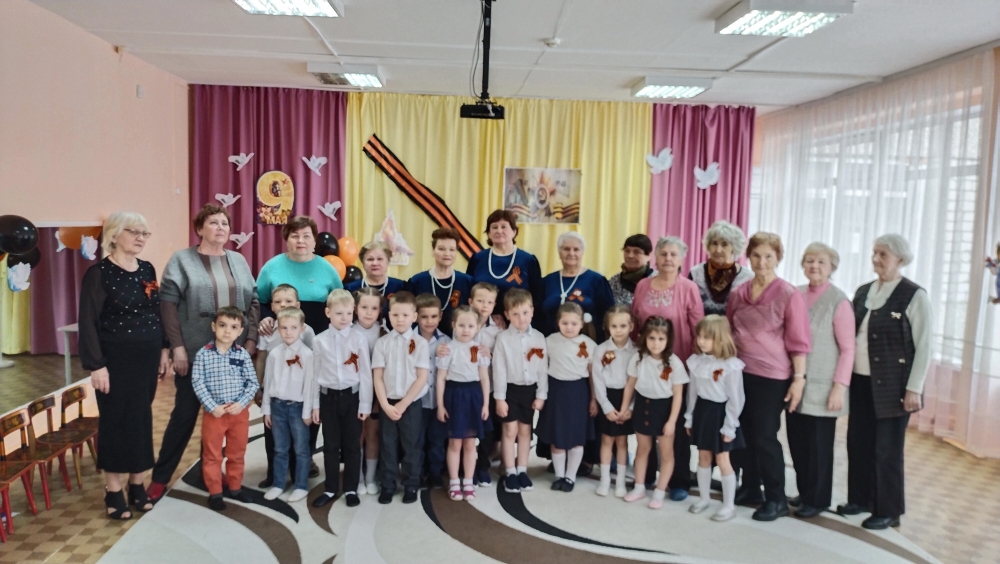 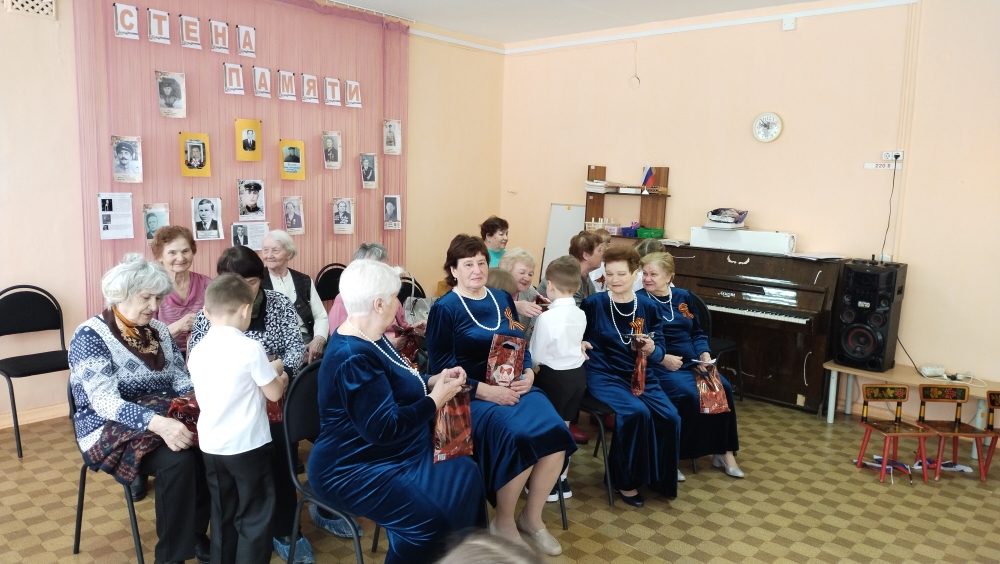 Праздничный концерт «День Победы – День памяти с славы!» (подготовительные группы)
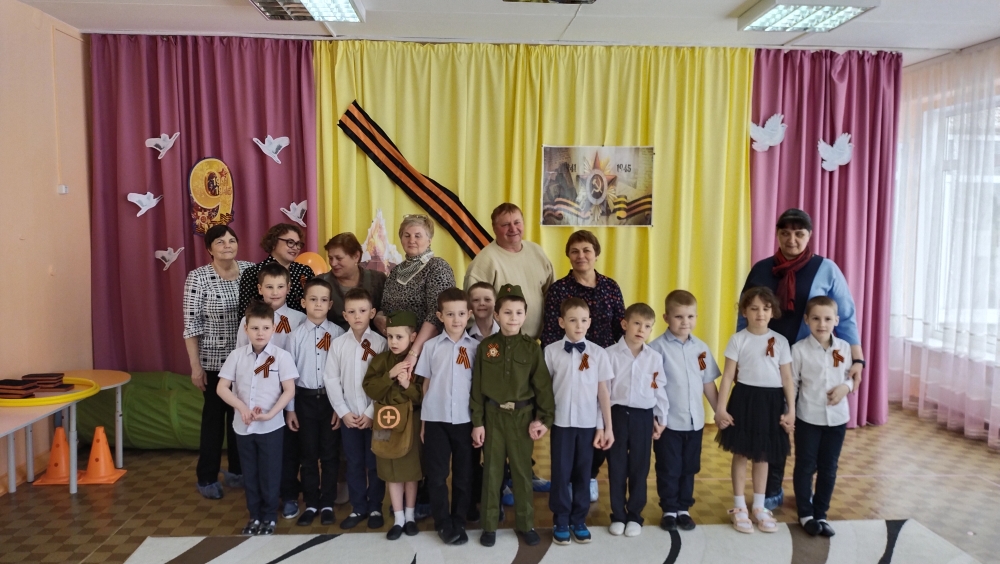 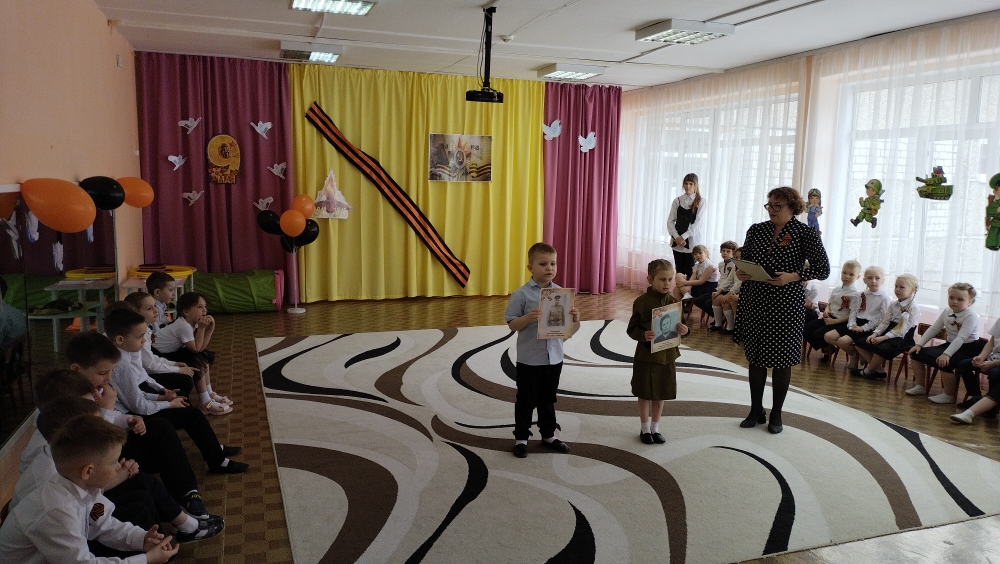 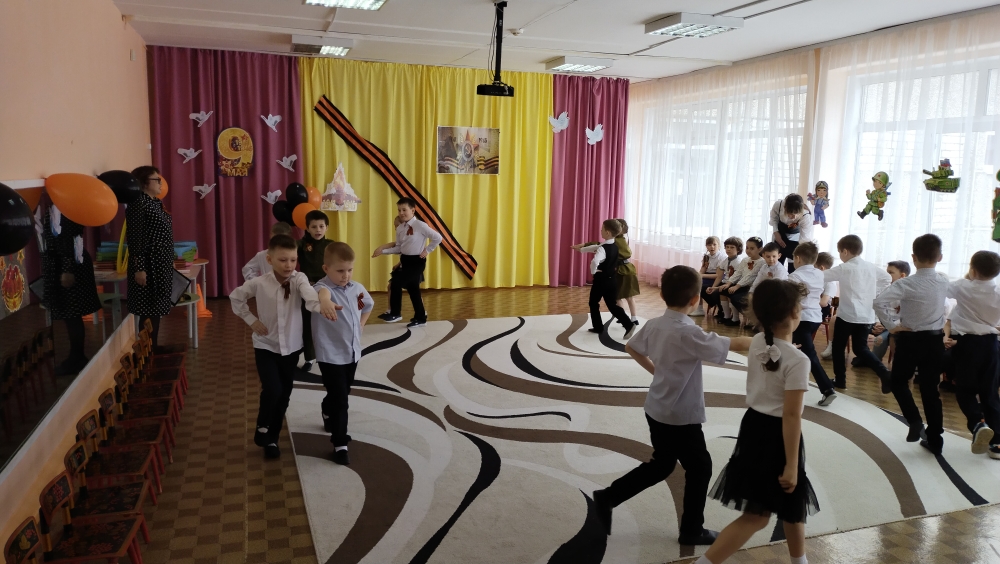 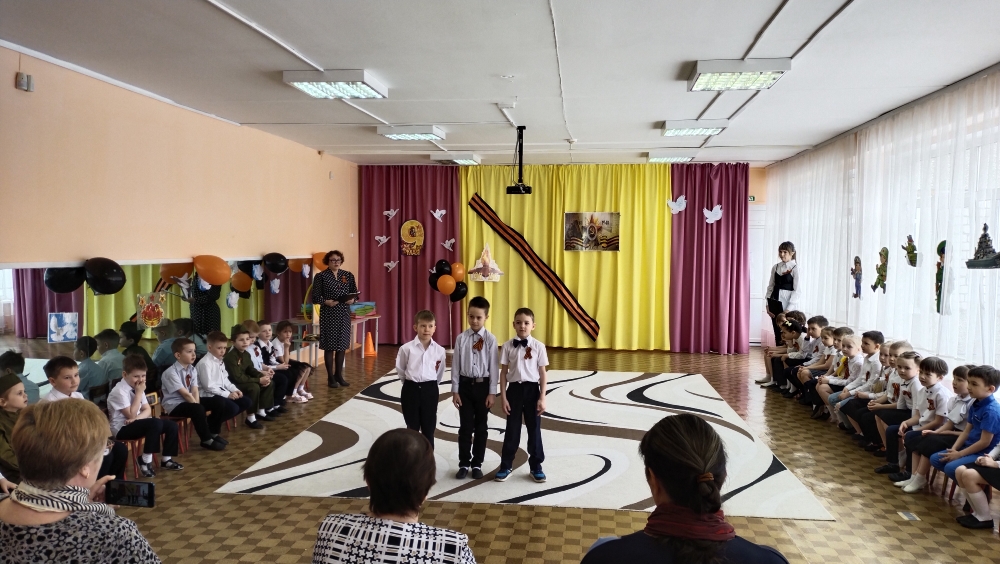 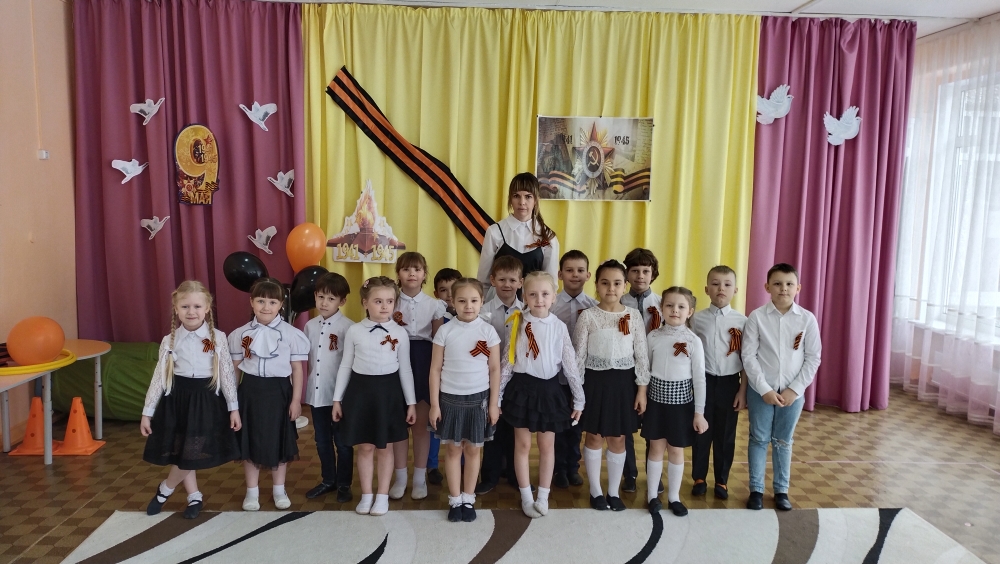 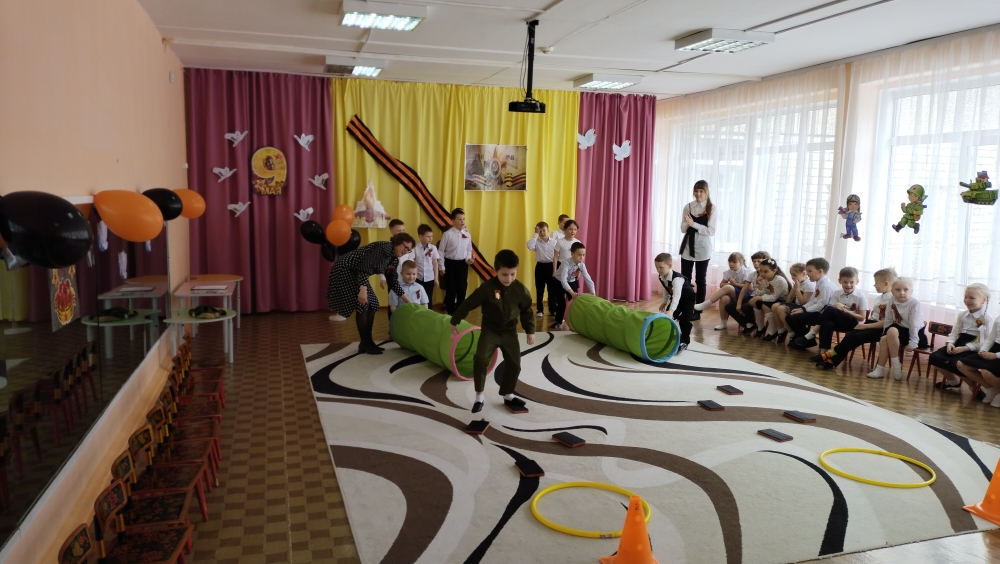 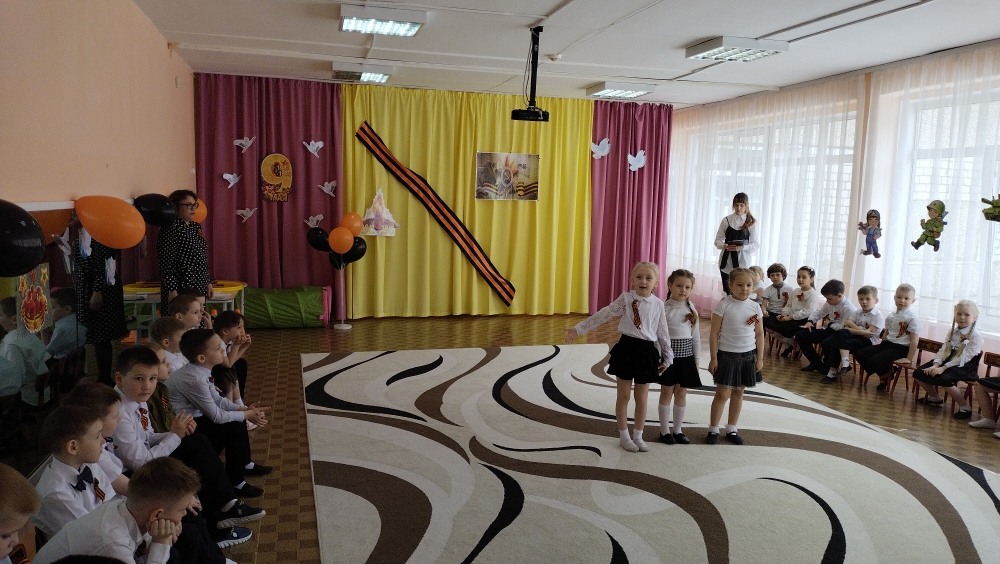 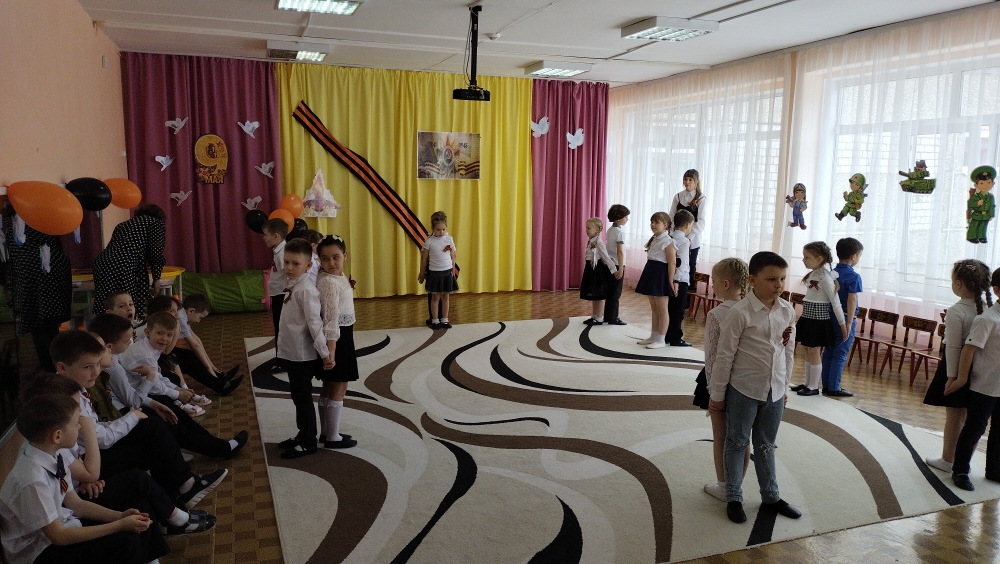 Участие в Х городском Фестивале чтецов и вокалистов                     		«Была война, была Победа…»
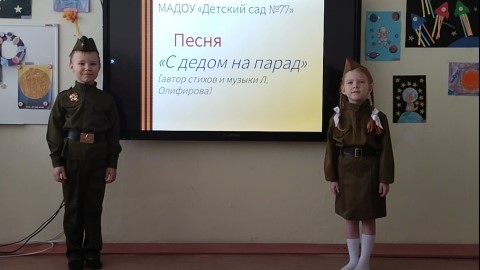 Акция «Помним и гордимся!»
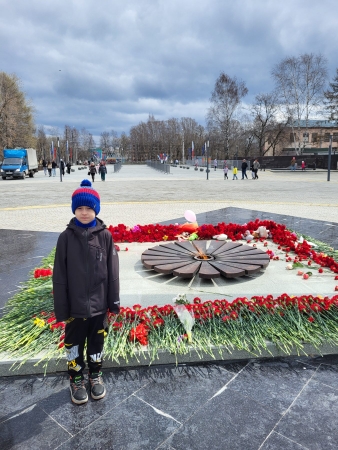 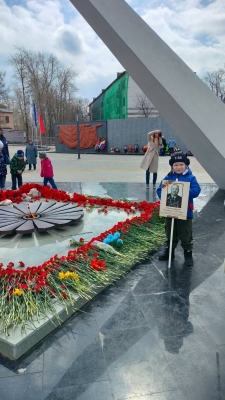 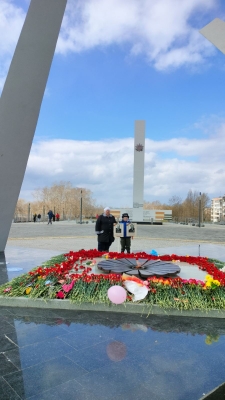 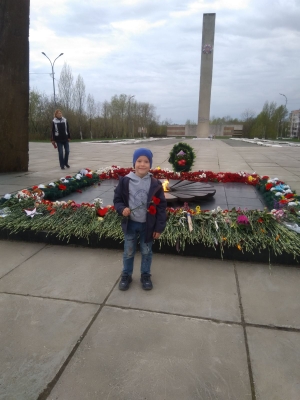 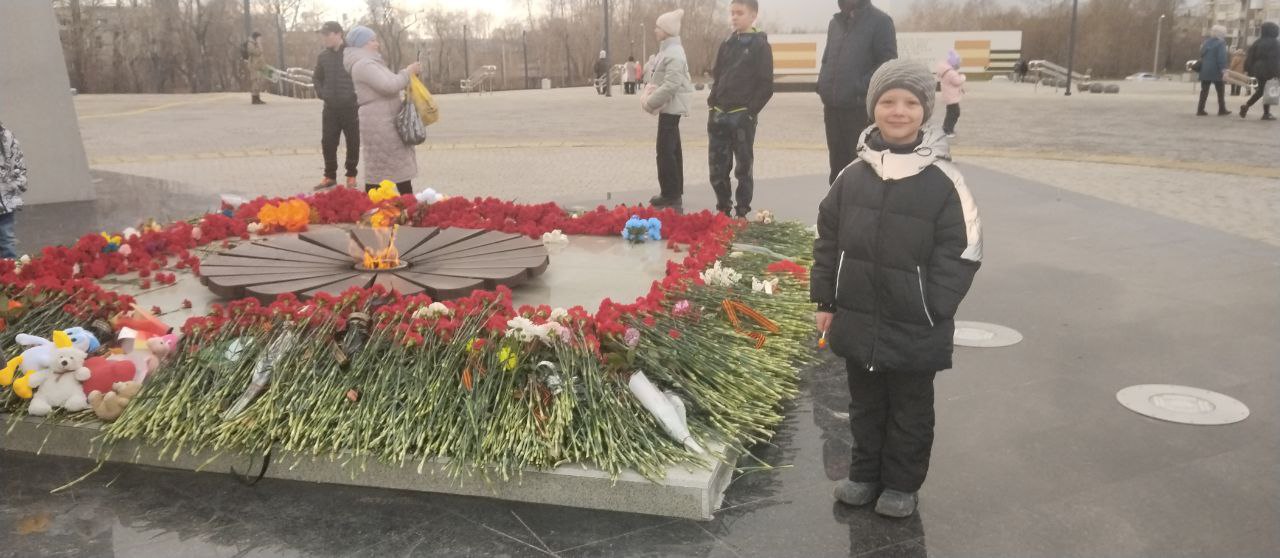 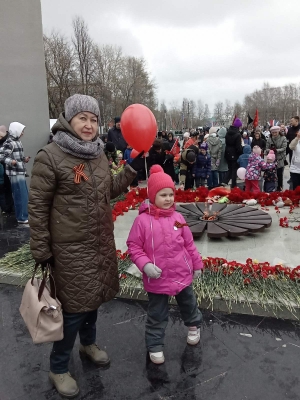 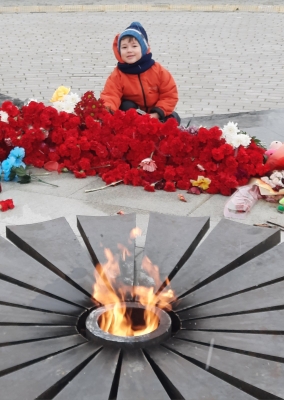 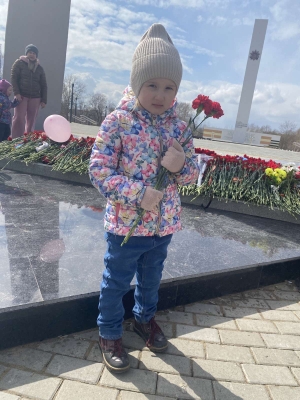 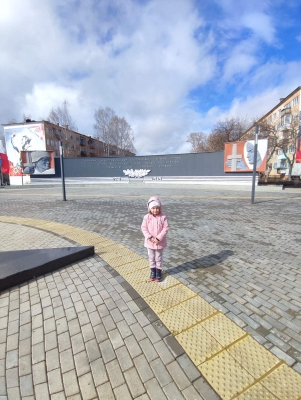 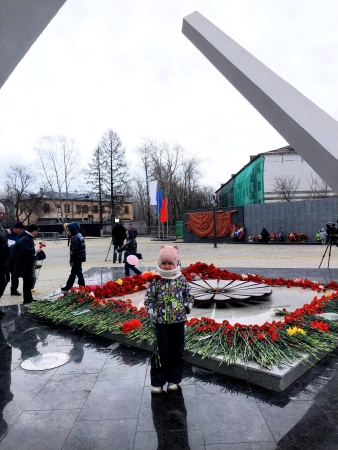 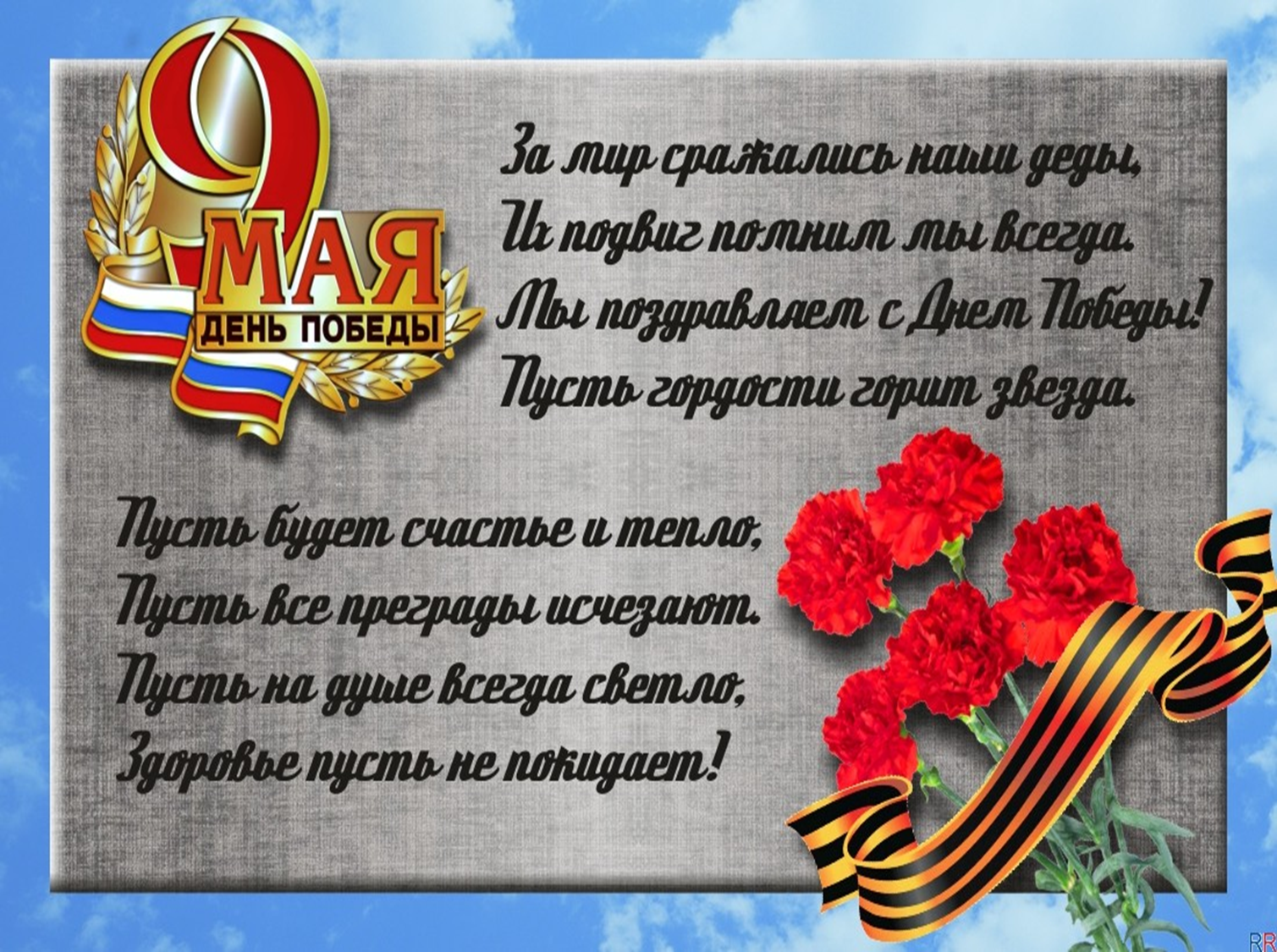